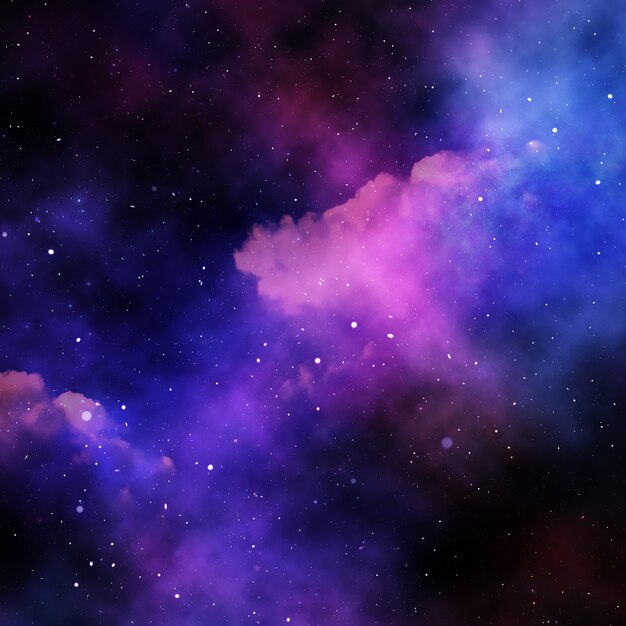 ХАБИБУЛЛИНА ГУЗЕЛЬ РУСТАМОВНА
СОШ №4
A black cat sat on a mat and rapidly ate a fat rat
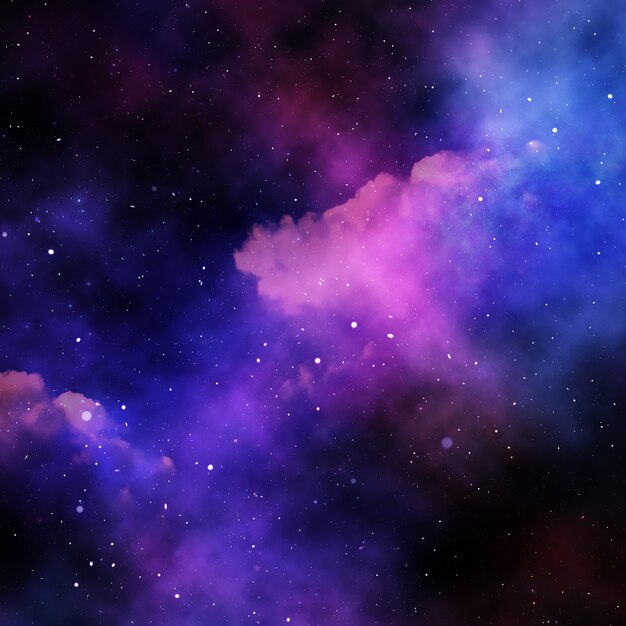 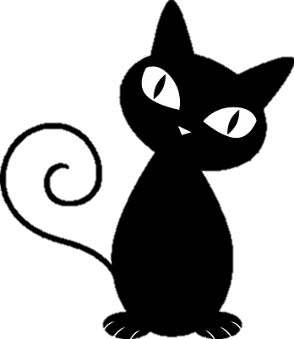 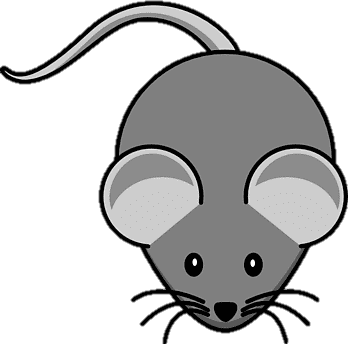 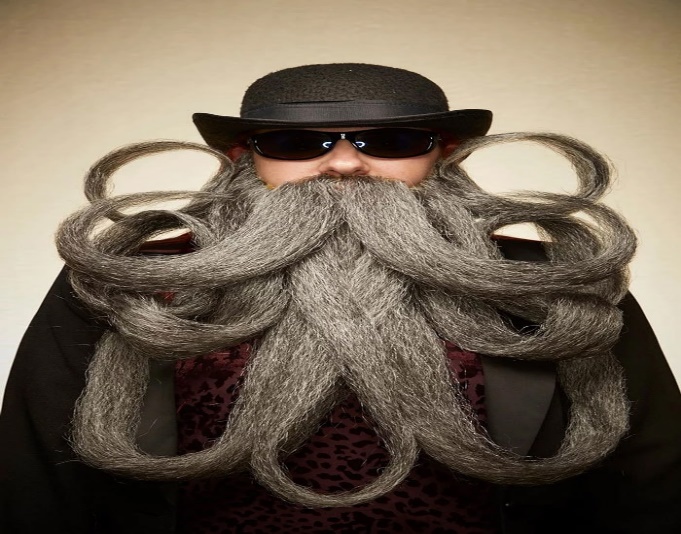 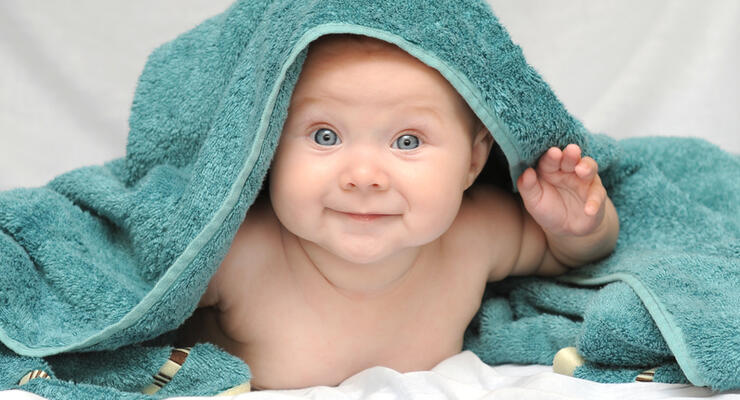 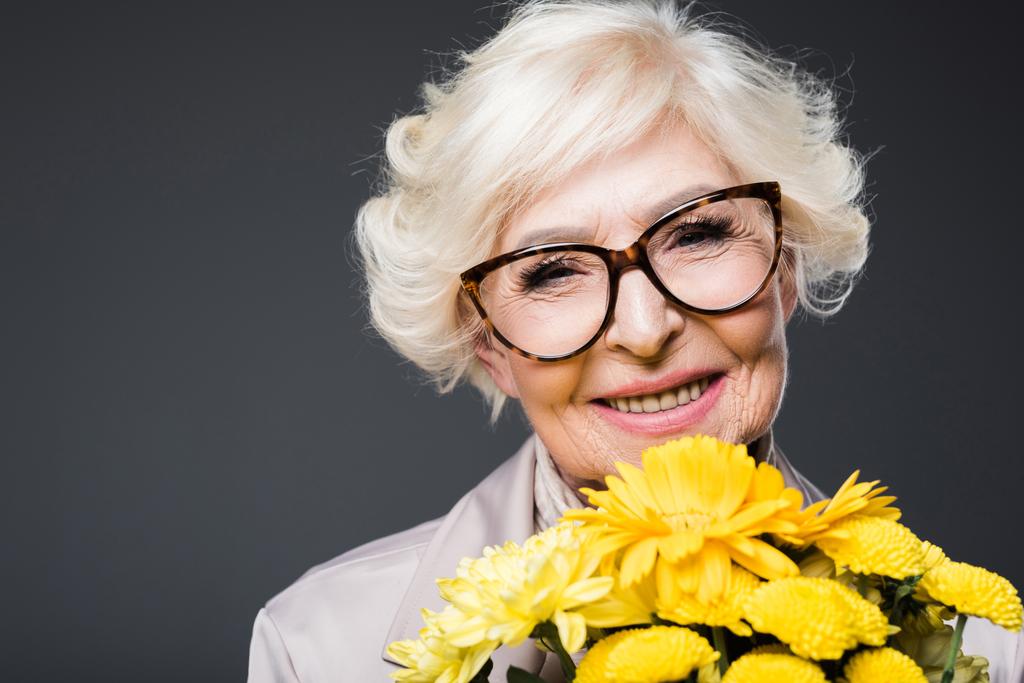 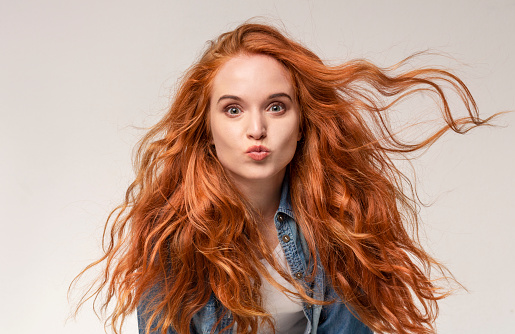 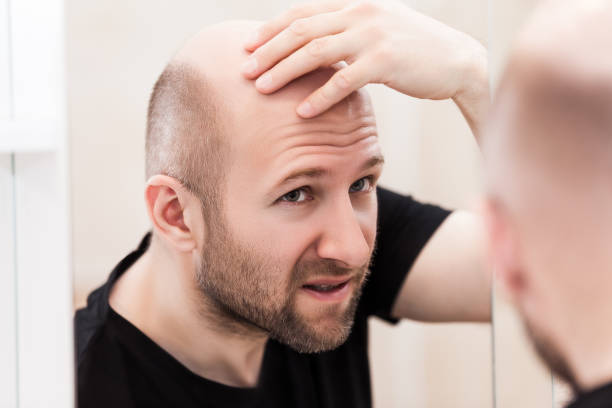 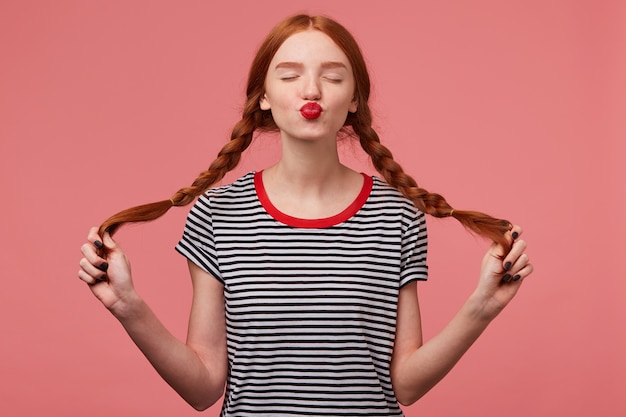 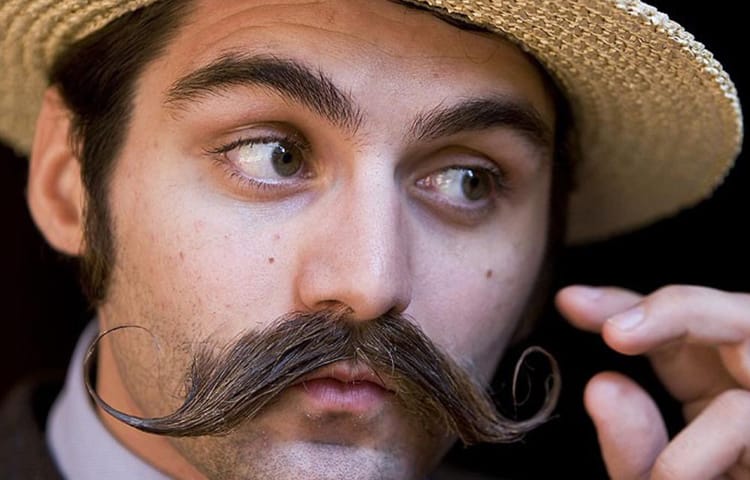 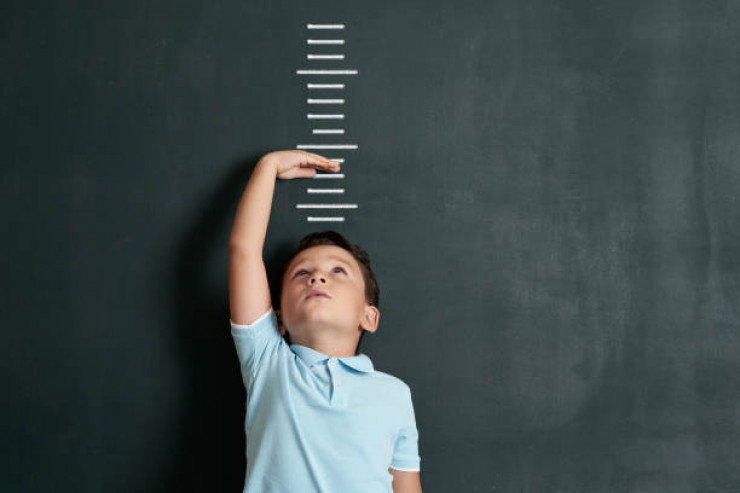 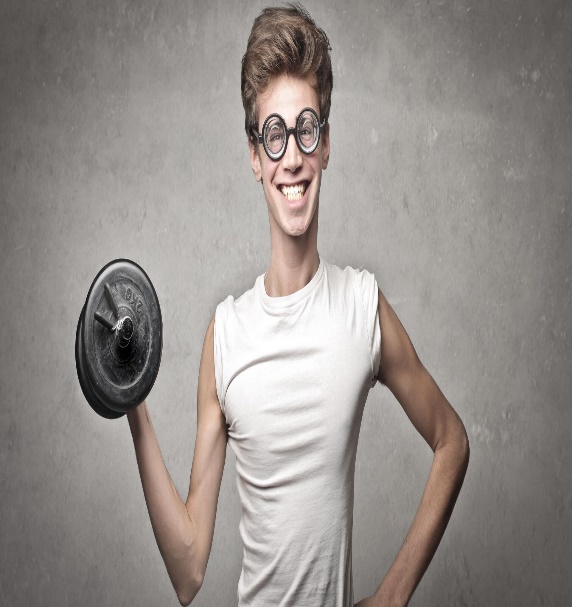 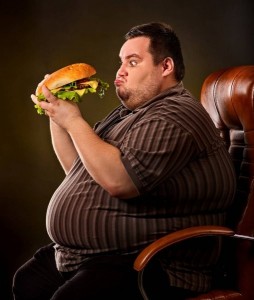 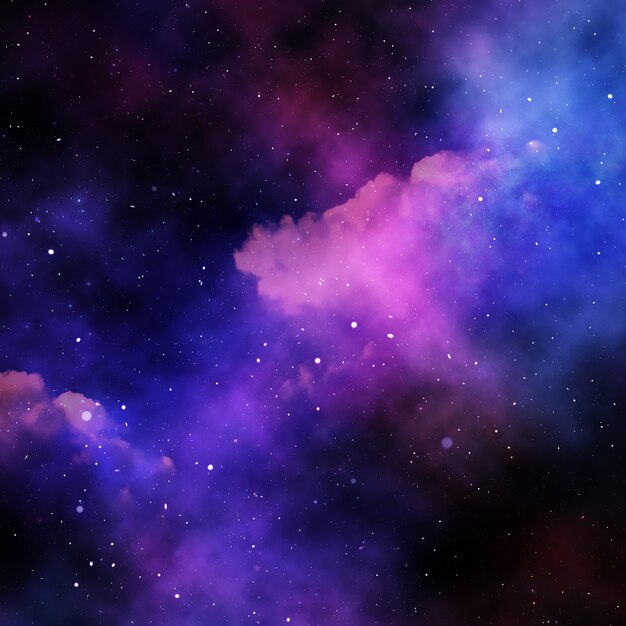 BUILD
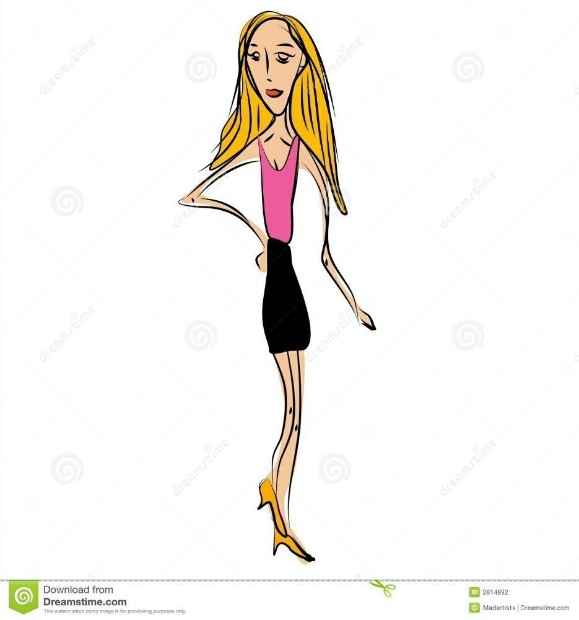 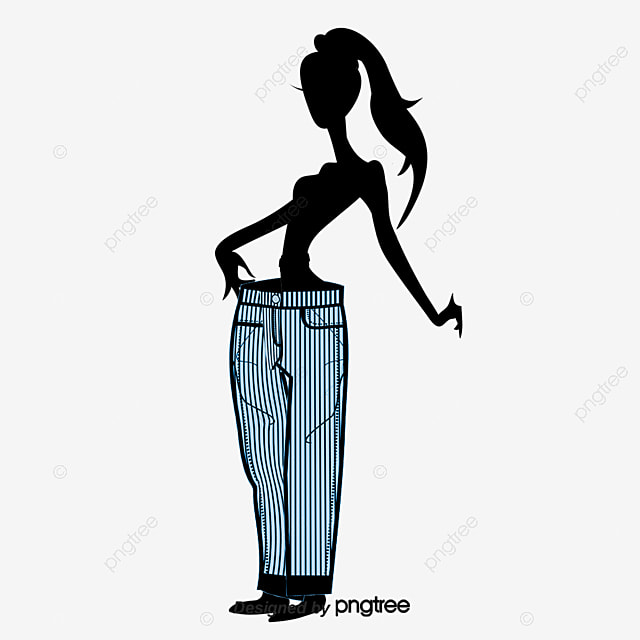 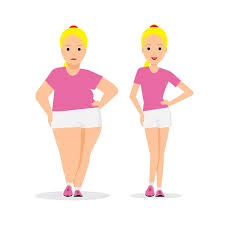 skinny
Slim
стройный
thin
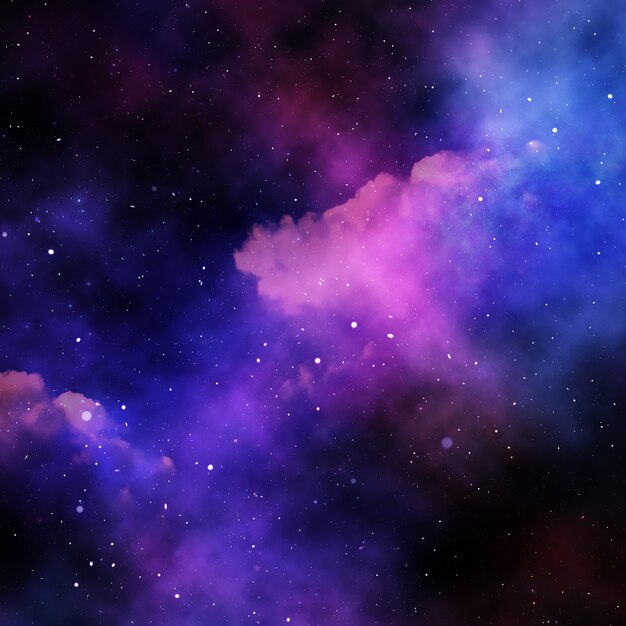 BUILD
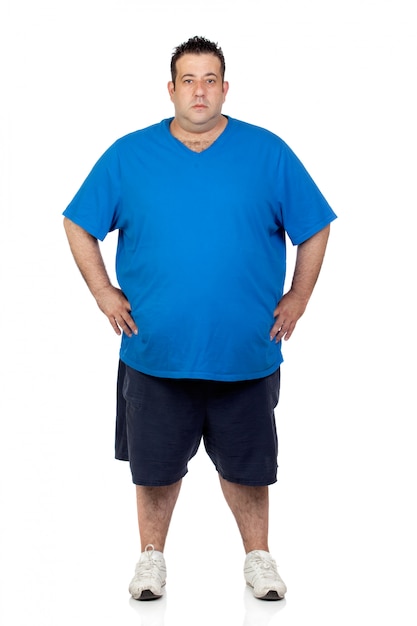 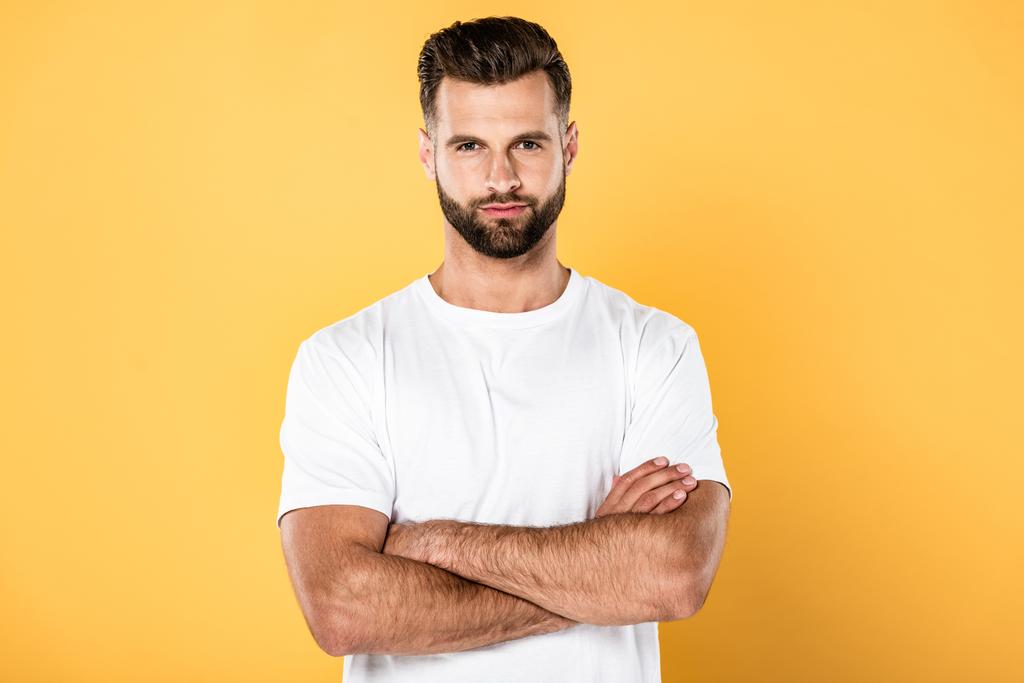 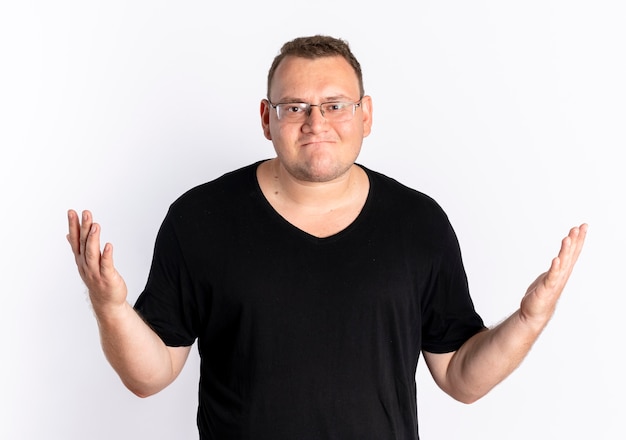 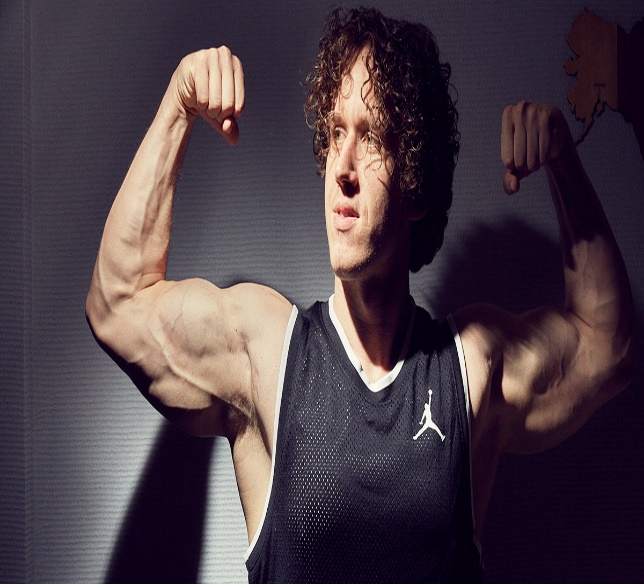 fat
well-built
plump
полный
heavily built
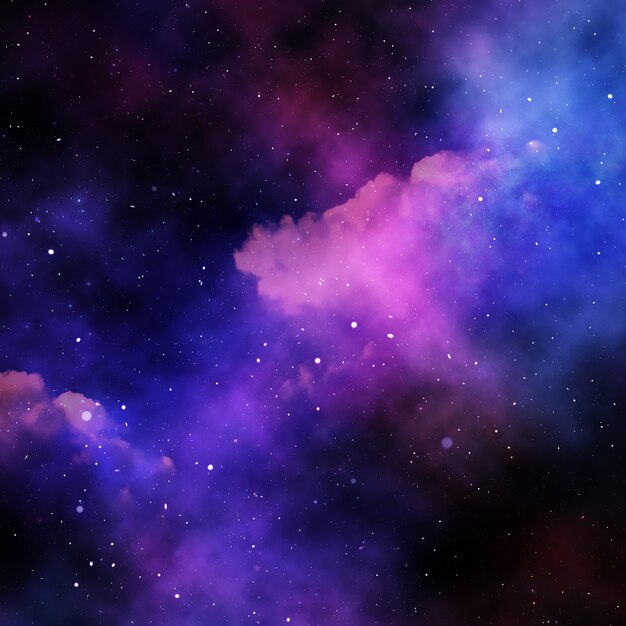 AGE
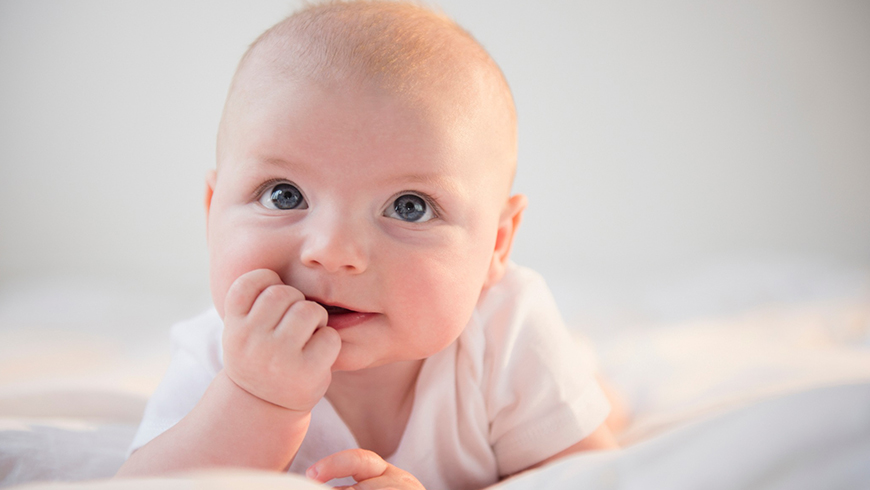 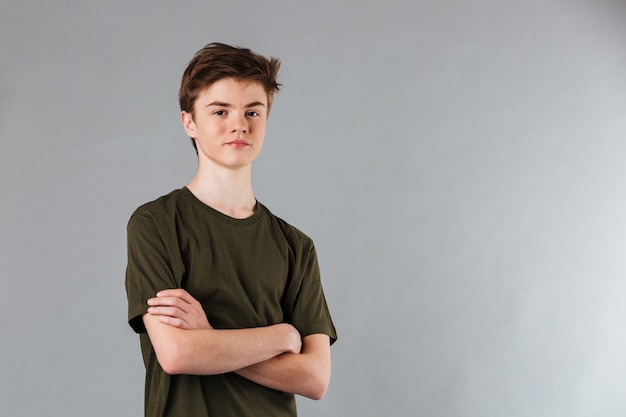 AGE
AGE
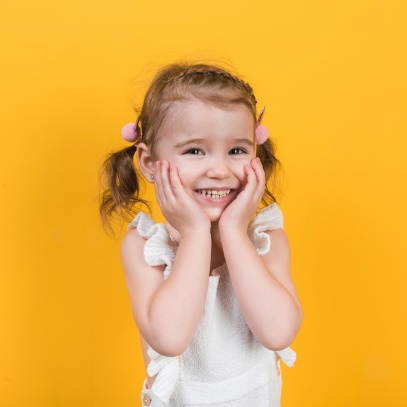 baby
Child
child
teenager
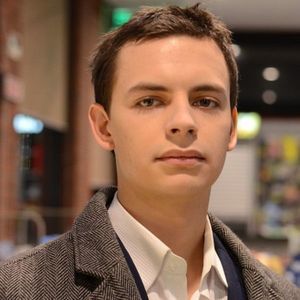 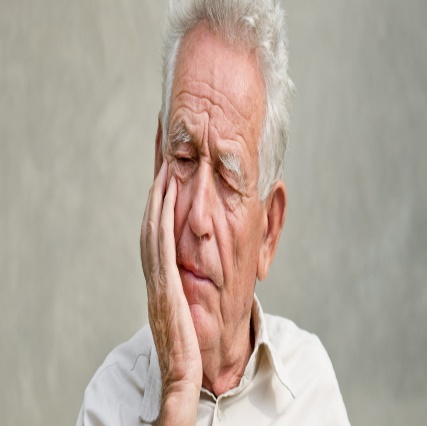 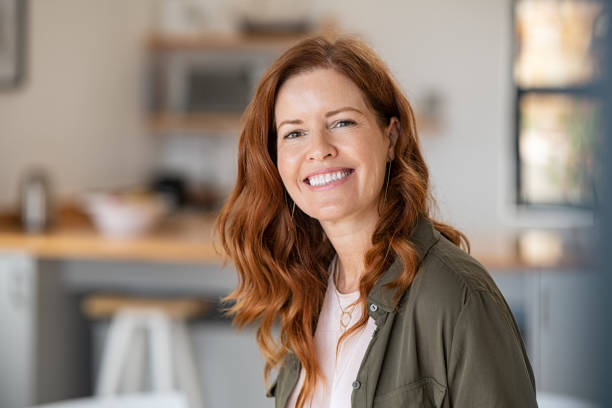 young
middle-aged
old
в возрасте между 20
 и 29; за 20
in his/her twenties
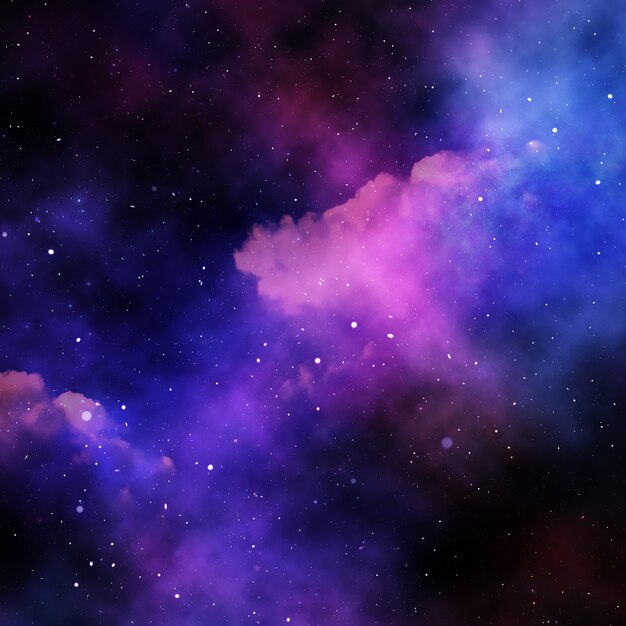 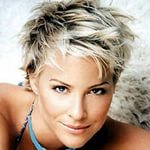 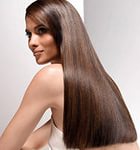 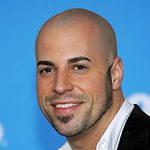 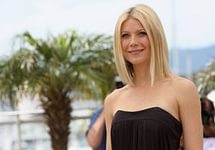 short
long
bald
shoulder-length
HAIR
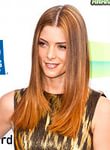 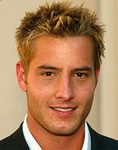 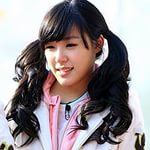 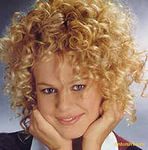 spiky
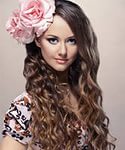 straight
pigtails
curly
wavy
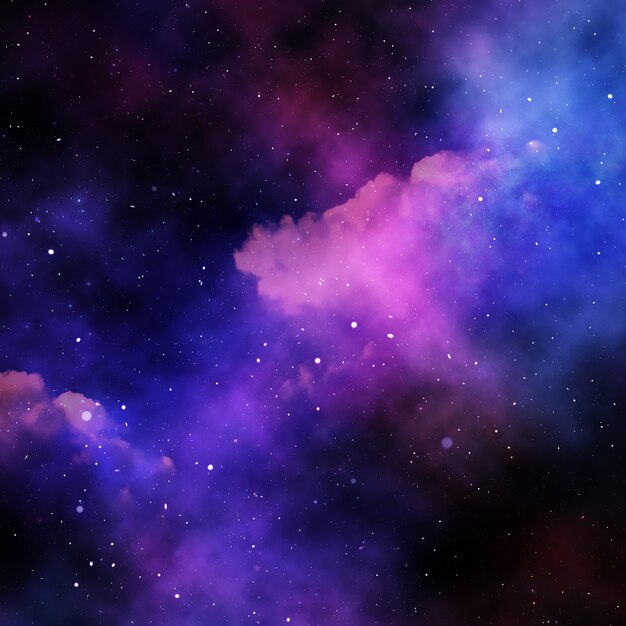 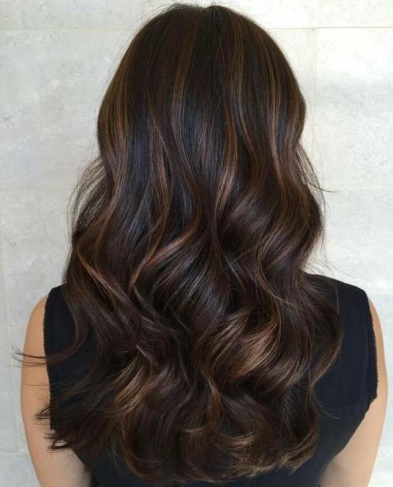 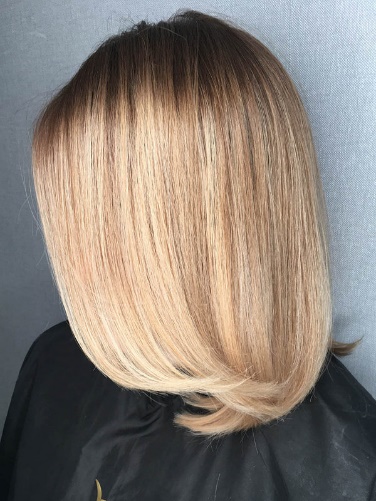 HAIR
Hair
Hair
COLOUR
dark
fair
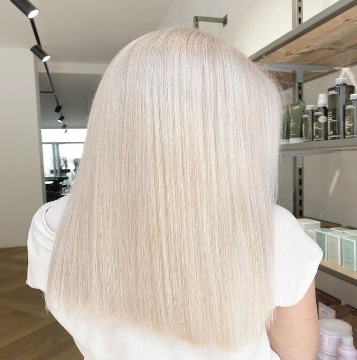 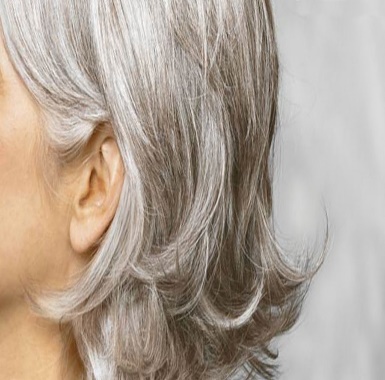 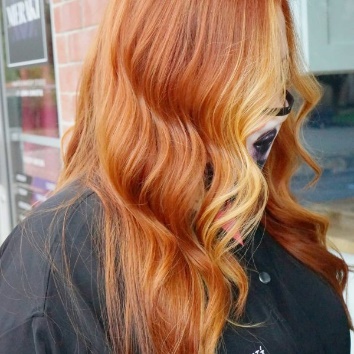 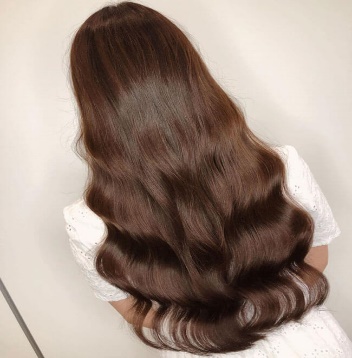 blond(e)
brown
grey
red
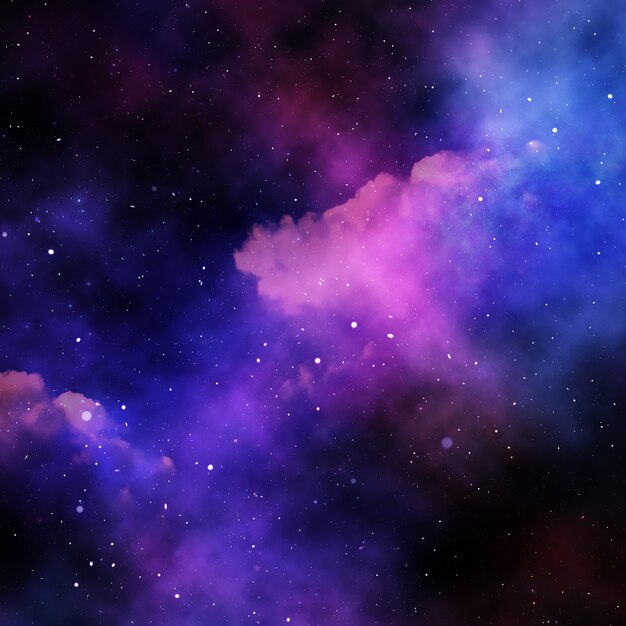 HEIGHT
of medium
 height
short
tall
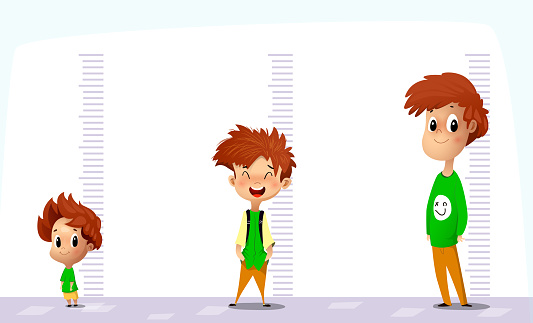 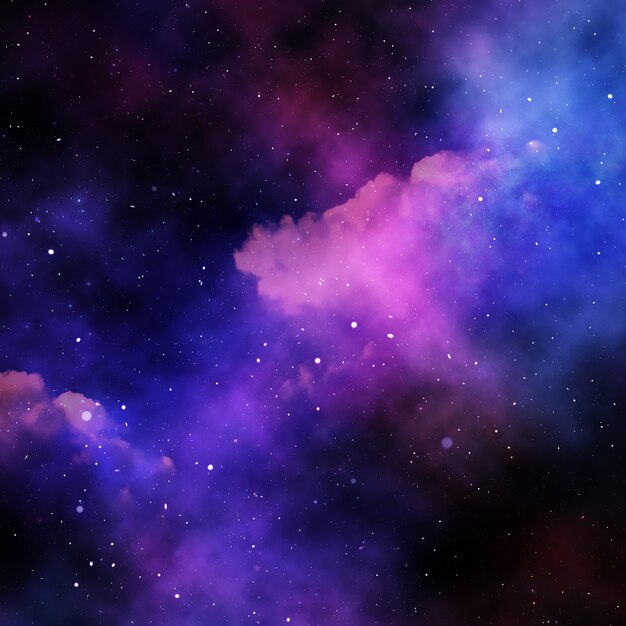 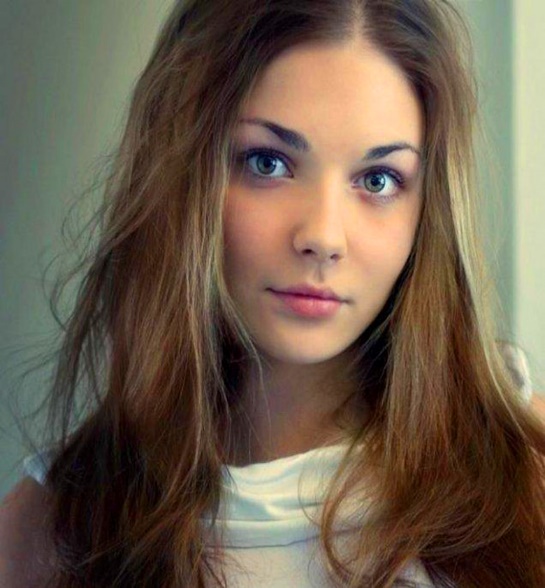 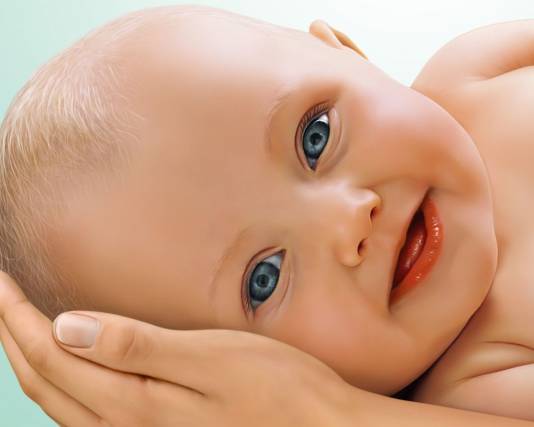 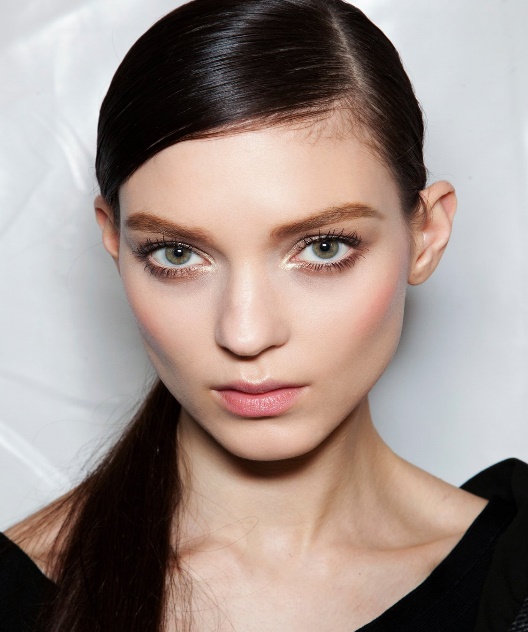 сute
pretty
thin
ugly
FACE
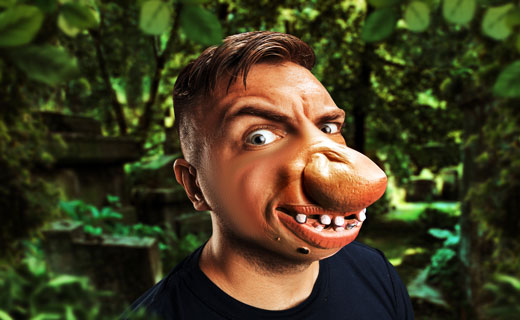 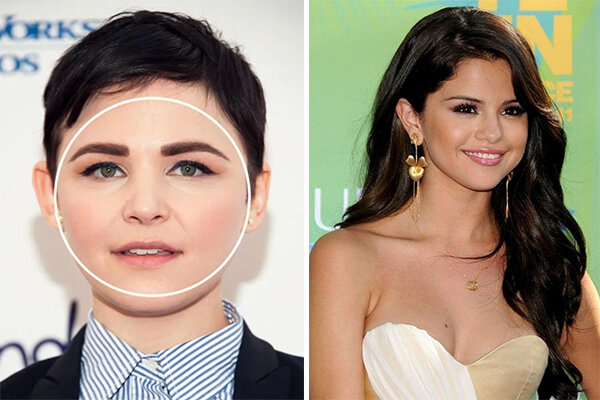 round
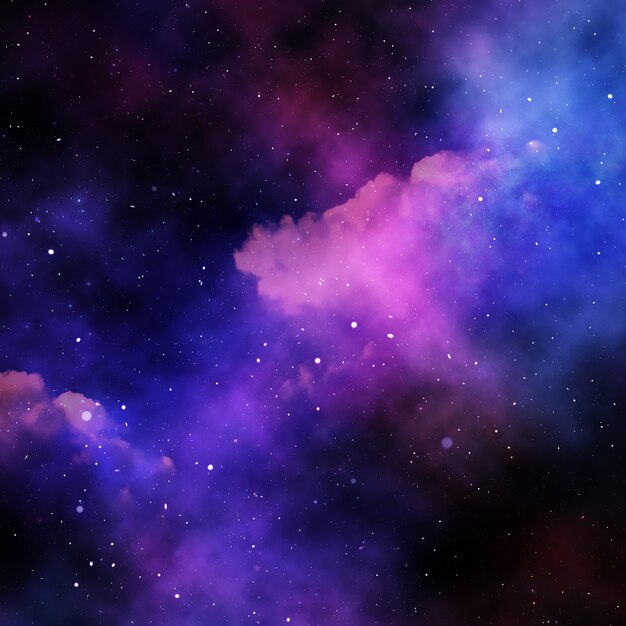 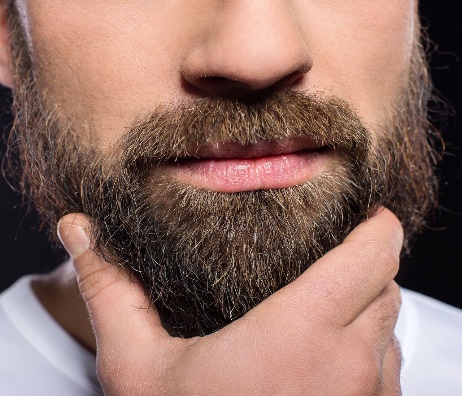 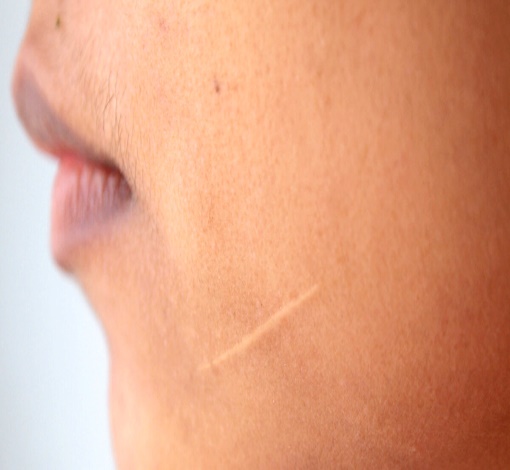 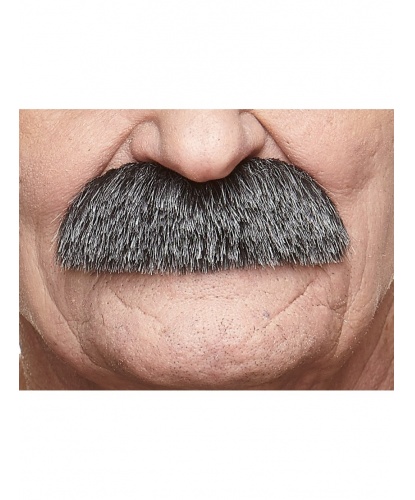 beard
scar
moustache
FACIAL FEATURES
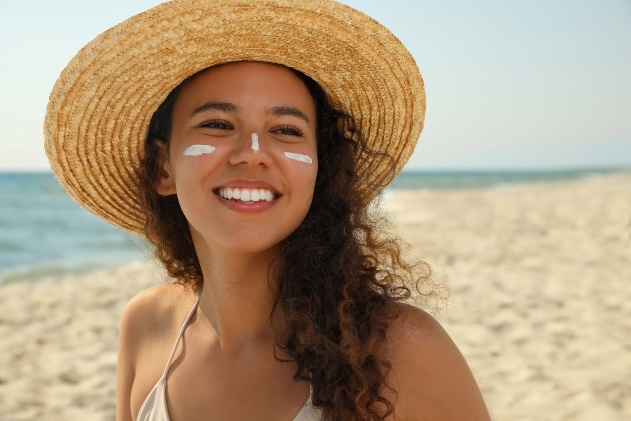 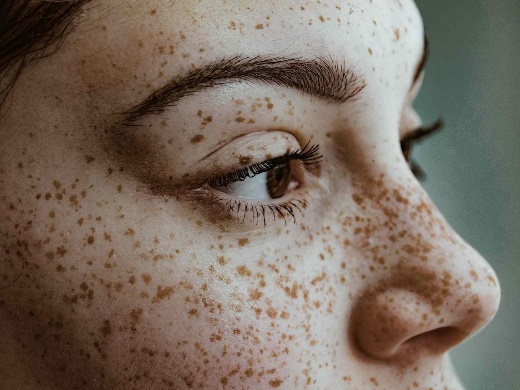 dark tan
freckles
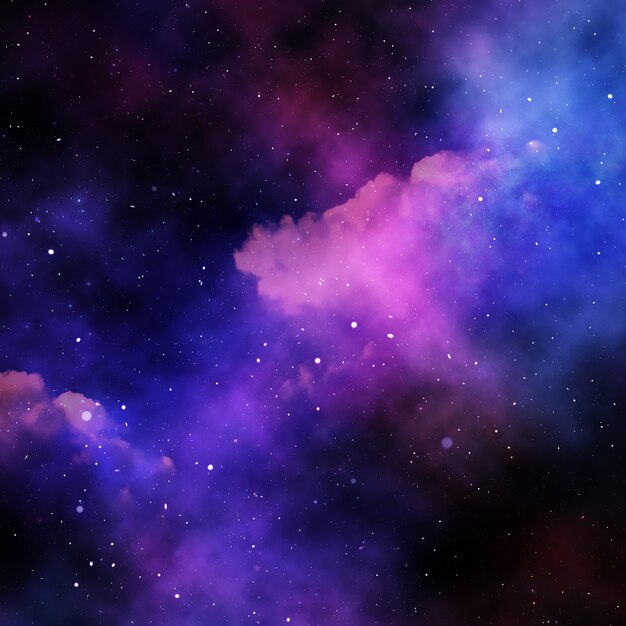 Choose the correct word to describe the picture
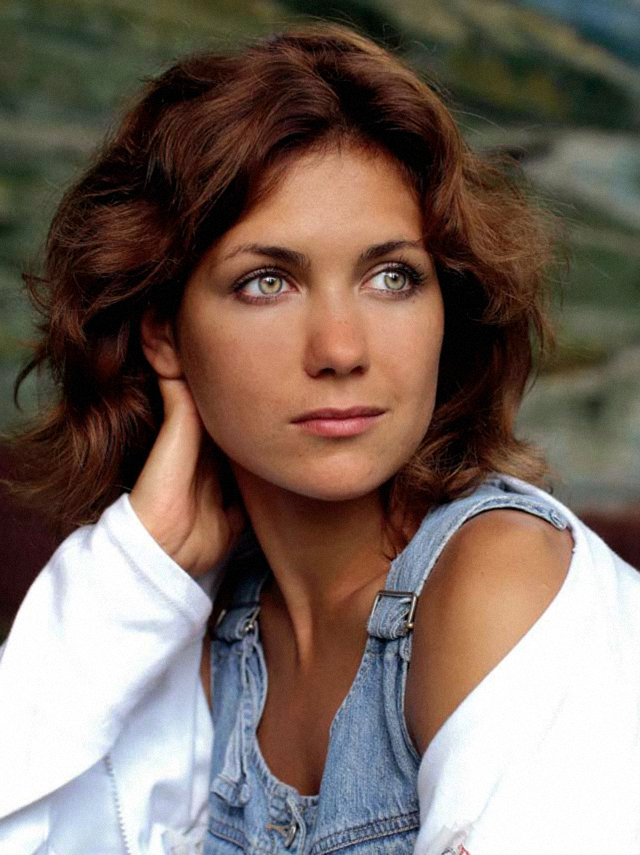 She is old/middle-aged.
She has short/long hair.
Her hair is straight/wavy and blonde/brown.
Her face is ugly/pretty.
She has short/long hair.
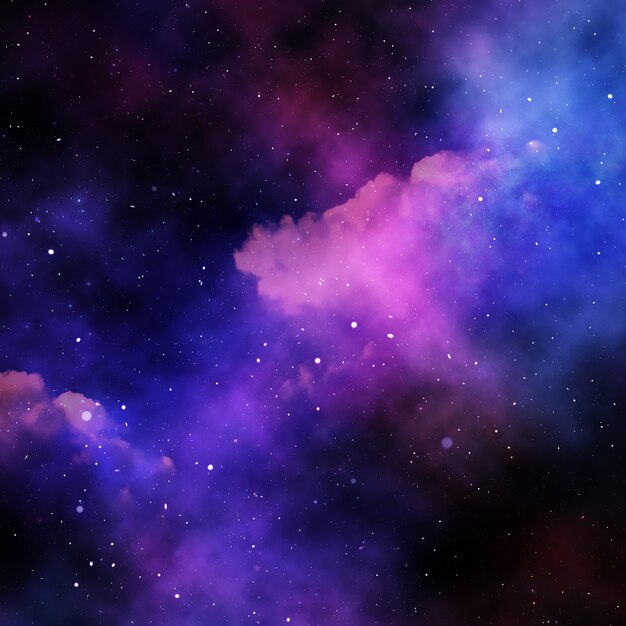 Choose the correct word to describe the picture
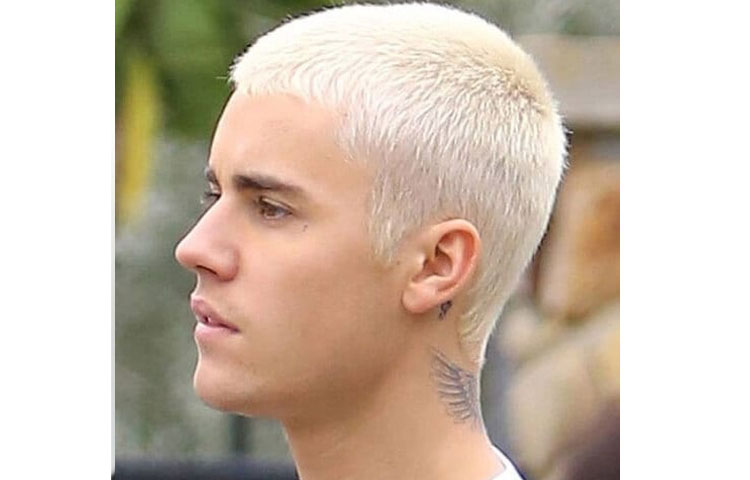 He is a teenager/middle-aged man with grey/dark short/shoulder-length  curly/spiky hair.
He is skinny/well-built.
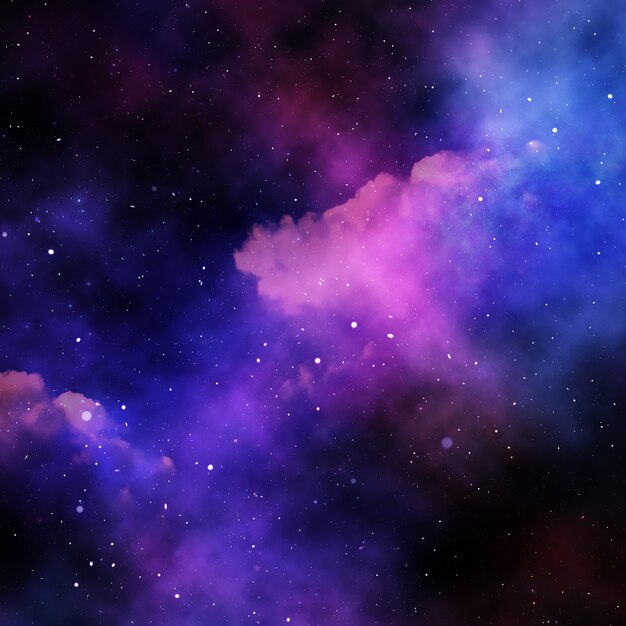 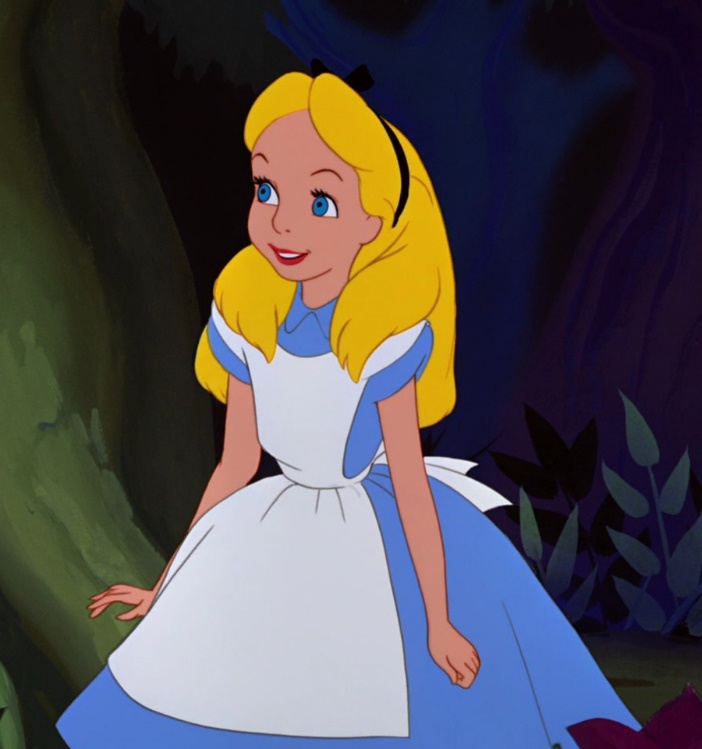 Choose a character.Use the adjectives to describe the people.
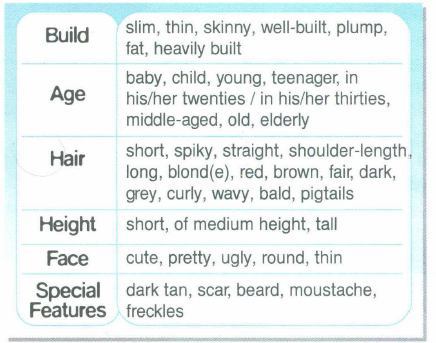 Alice
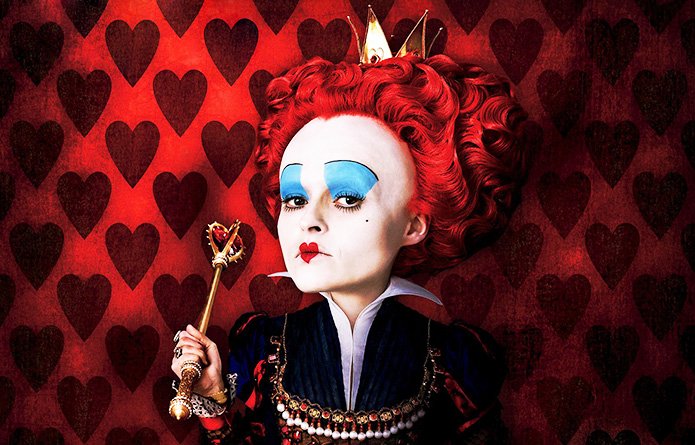 The Duchess
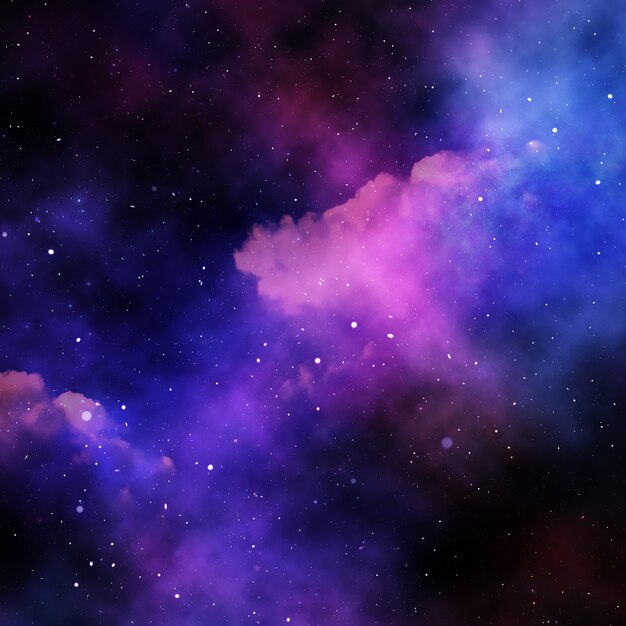 Choose a character.Use the adjectives to describe the people.
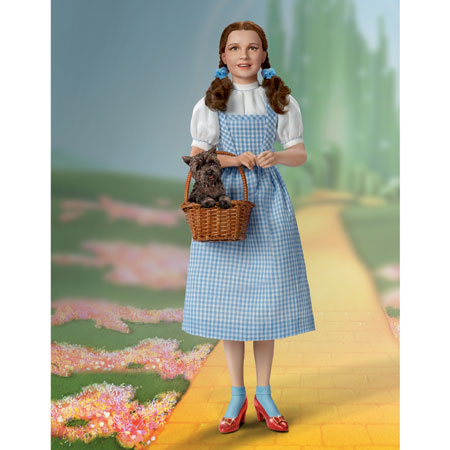 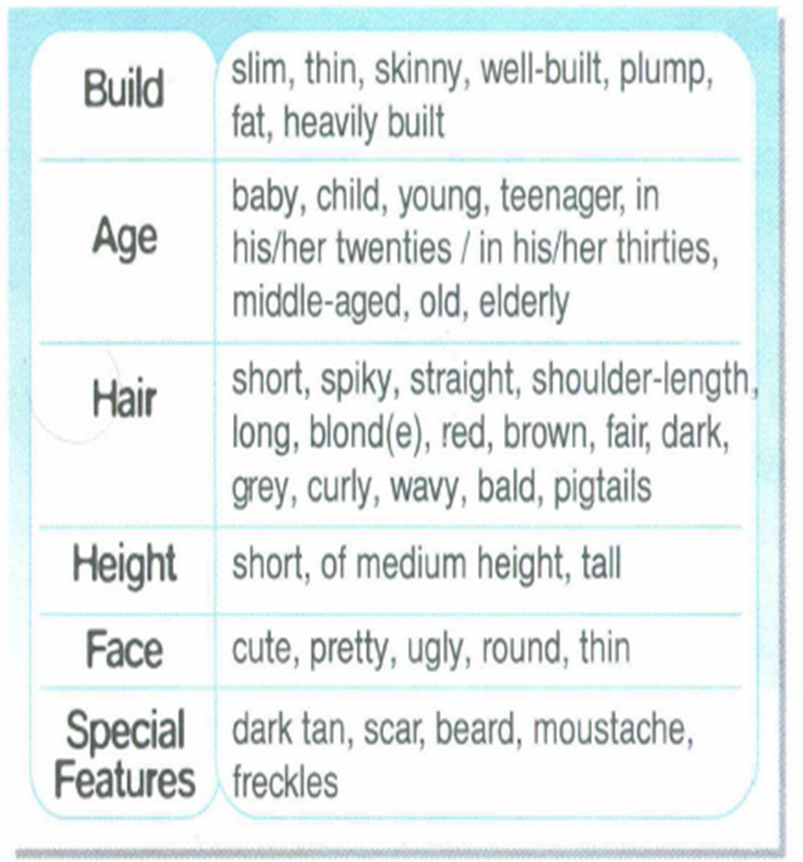 Dorothy
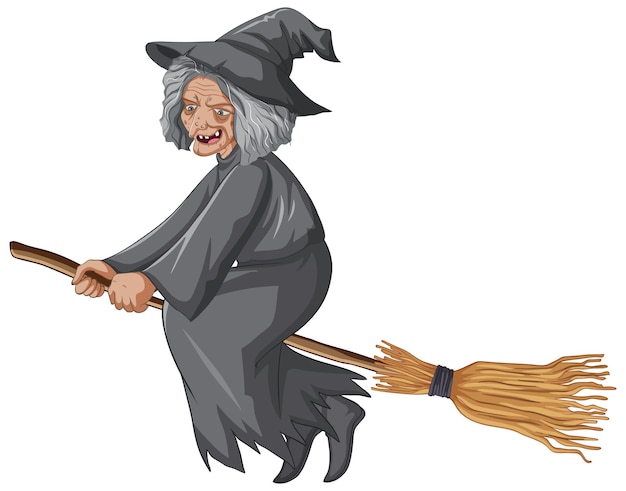 The Wicked Witch
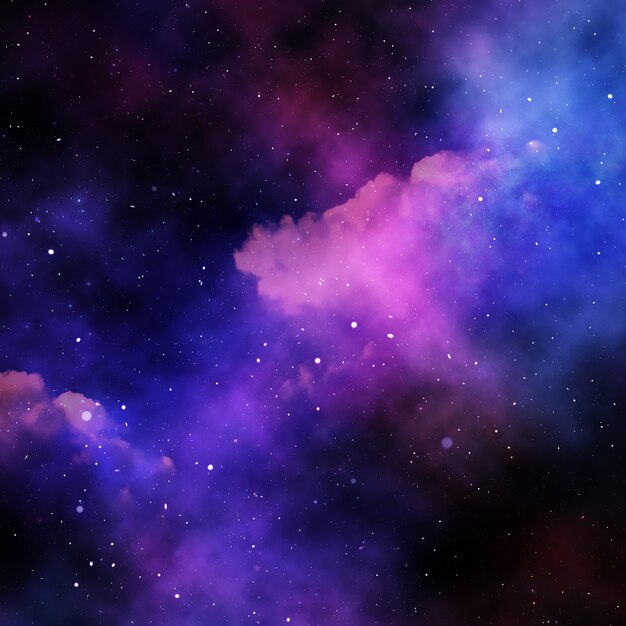 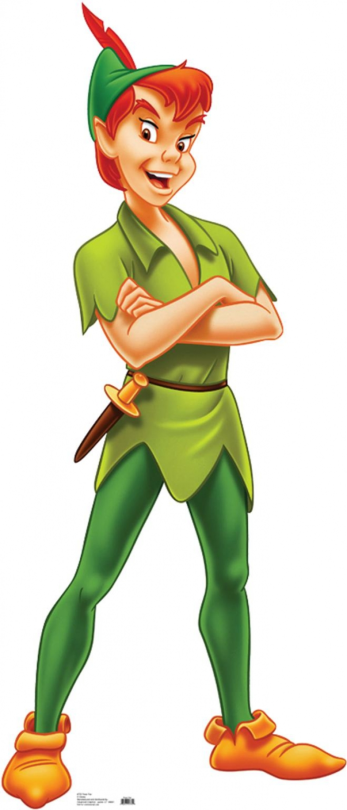 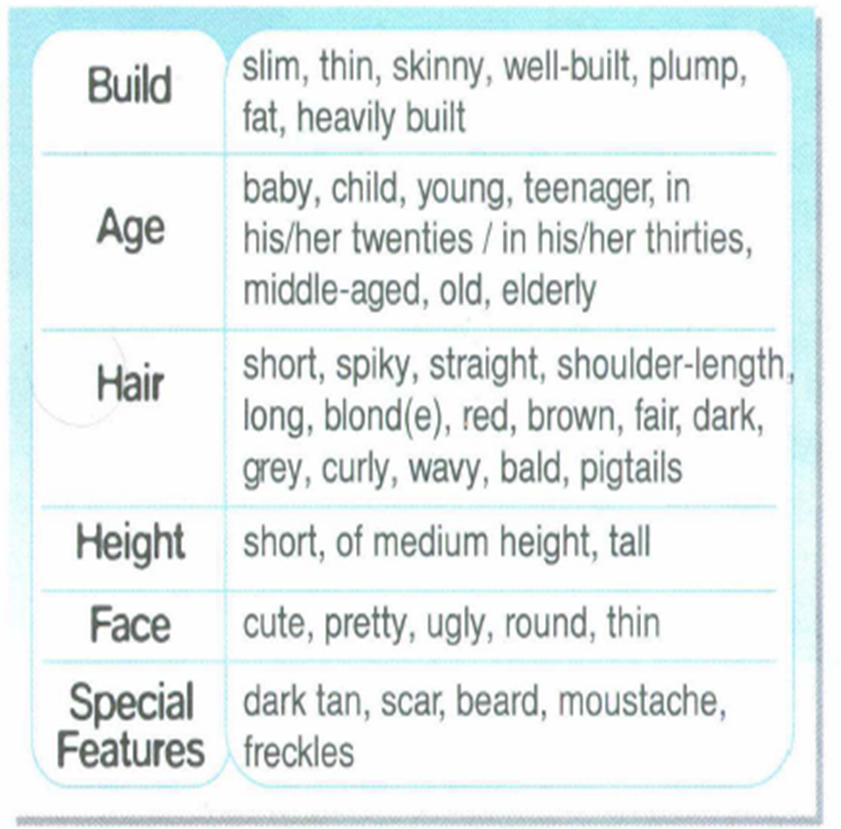 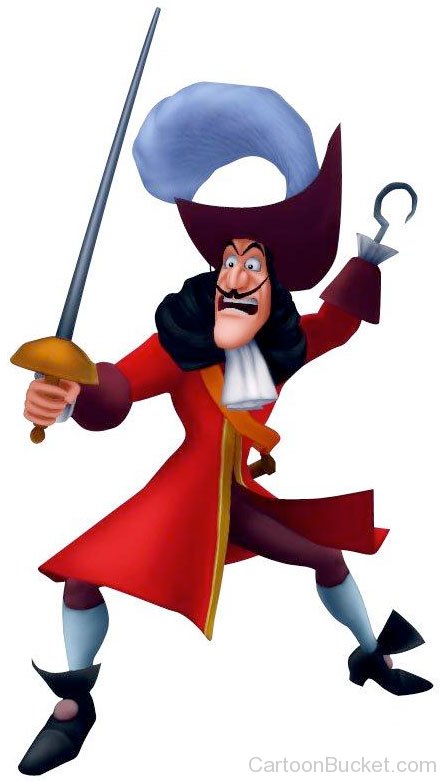 Peter Pan
Captain Hook
Choose a character.Use the adjectives to describe the people.
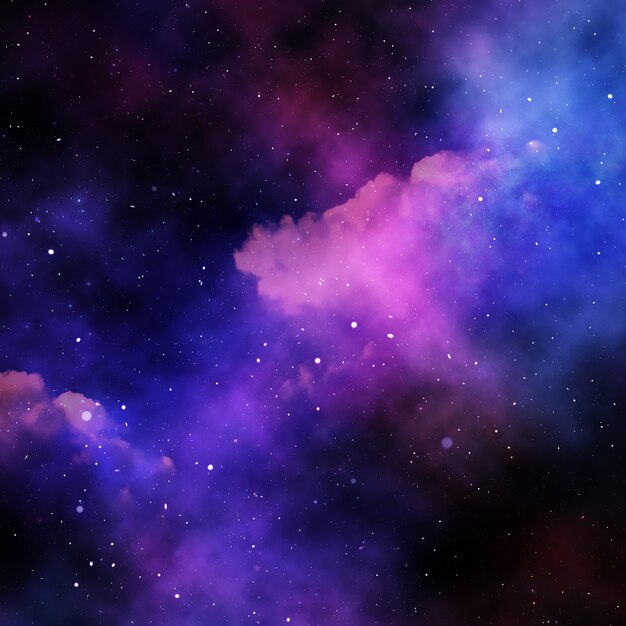 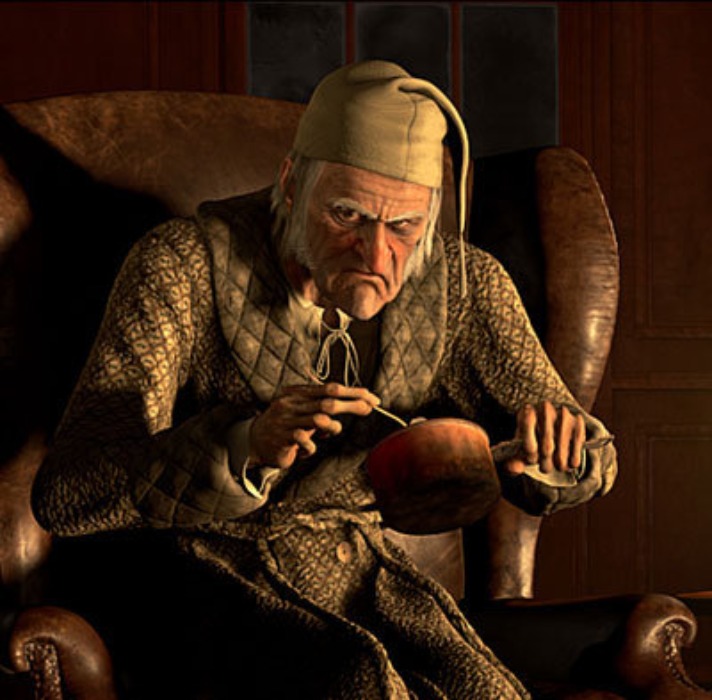 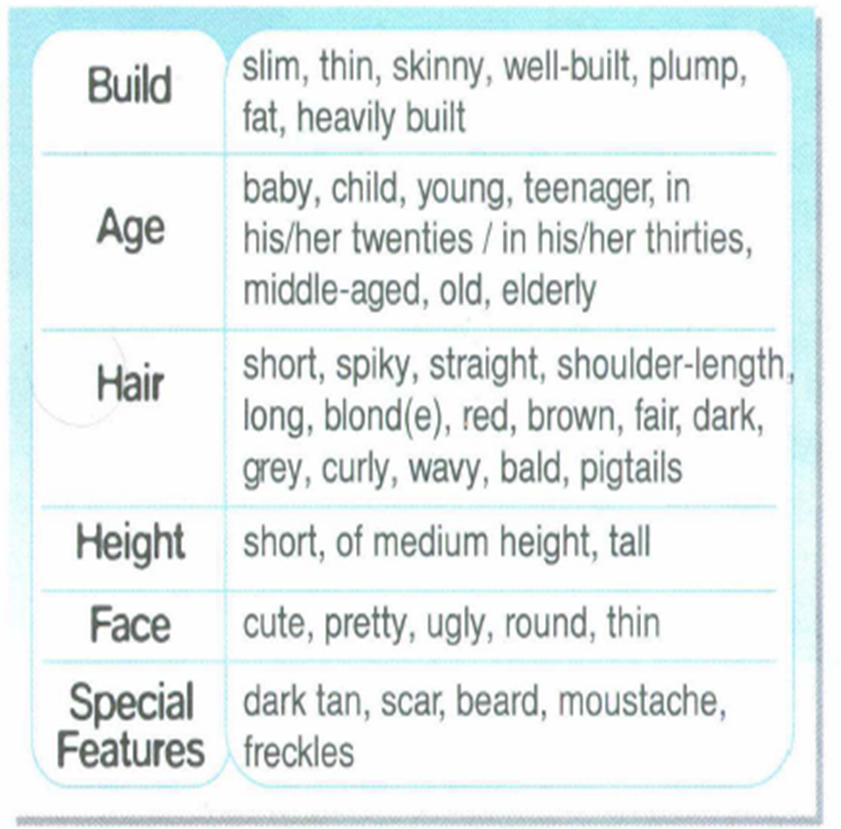 1
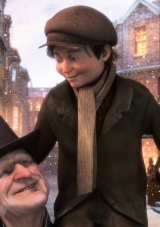 Choose a character.Use the adjectives to describe the people.
2
1.Scrooge.      2.Bob Cratchit
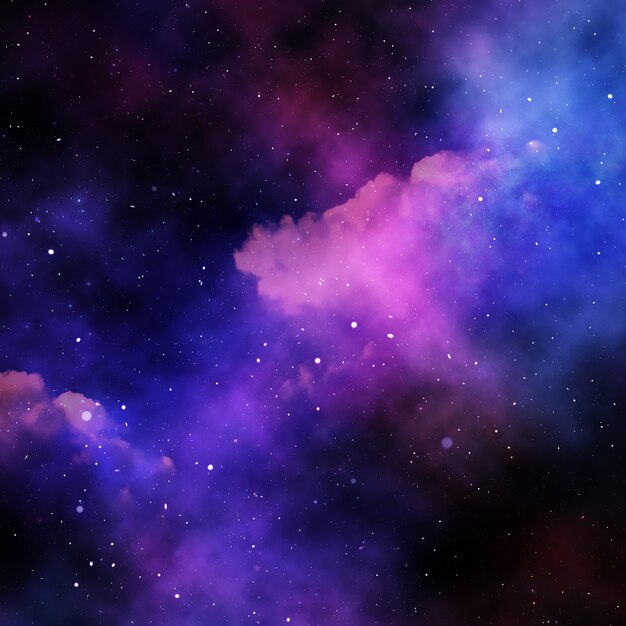 Order of adjectives
Study the theory box. Then make your own sentences.
When describing people, mind the order of adjectives. Do not use more than three adjectives before a noun.




Bob is an excellent, young, American athlete.
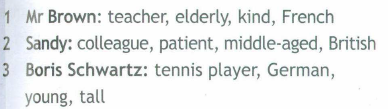 Thank you for your attention!